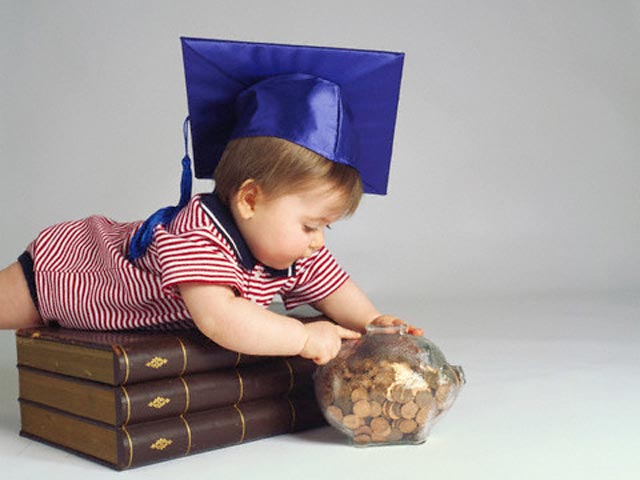 ВИДЫ ОДАРЁННОСТИ
Одаренный ребенок – это…
..ребенок, который выделяется яркими, очевидными, иногда выдающимися достижениями (или имеет внутренние предпосылки для таких достижений) в том или ином виде деятельности
История
1920 г. психологи выделяли так называемые специальные таланты. К ним относили:
    -технический, 
    -коммерческий, 
    -научно-академический,
    -художественный, 
    -социальный

В 1930-е годы многие специалисты (Ревеш Г., Штерн В.) стали выступать против исключительного использования тестов интеллекта для выявления одаренных детей. 

1972 году в официальном докладе государственного отдела образования США конгрессу было предложено следующее определение: «Одаренными и талантливыми детьми можно назвать тех, не, по оценке опытных специалистов, в силу выдающихся способностей демонстрируют высокие достижения. Перспективы таких детей определяются уровнем их достижений и потенциальными возможностями в одной или нескольких сферах:
     - интеллектуальной;
     - академических достижений;
     - творческого или продуктивного мышления;
     - лидерства и общения;
     - художественной и двигательной деятельностях».
Н.С. Лейтес выделяет 3-и категории детей, которых принято обычно называть одаренными:
дети с высоким IQ; 

 дети, достигшие выдающихся успехов в каком-либо виде деятельности, 

  дети с высокой креативностью (способностью к творчеству).
Аспекты одарённости
Качественный
Качественные характеристики выражают специфику психических возможностей человека  и особенности их проявления в тех или иных видах деятельности
Количественный
Количественные характеристики одаренности позволяют описать степень их выраженности
Критерии выделения видов одарённости
Вид  деятельности и обеспечивающие ее сферы психики
Степень сформированности
Форма проявлений
Широта проявлений в различных видах деятельности
Особенности возрастного развития
Вид  деятельности и обеспечивающие ее сферы психики:
Интеллектуальная                                                               одарённость                (концепциияХогварда Гарднера)
Лингвистический интеллект –                         
                                                       способность использовать язык для 
                                                       того, чтобы создавать, 
                                                       стимулировать в поиске или 
                                                       передавать информацию

                                                       Музыкальный интеллект – 
                                                       способности исполнять, сочинять 
                                                       музыку, который преобладает у музыкальных исполнителей и композиторов.

Логико-математический интеллект – способность исследовать категории, взаимоотношения и структуры путем манипулирования объектами или символами, знаками и экспериментировать упорядоченным образом.
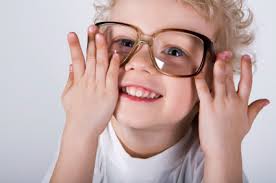 Пространственный интеллект – способность представлять, воспринимать объект и манипулировать им в уме, воспринимать и создавать зрительные или пространственные композиции.
Телесно-кинестезический интеллект – способность формировать и использовать двигательные навыки в спорте, исполнительском искусстве, в ручном труде.
Личностный интеллект имеет две стороны, которые могут рассматриваться отдельно - это интраличностный и интерличностный интеллект. 
Интраличностный интеллект - это способность управлять своими чувствами, различать, анализировать или использовать эту информацию в своей деятельности. 
Интерличностный интеллект - способность замечать и понимать потребности и намерения других людей, управлять их настроениями, предвидеть поведение в разных ситуациях.
Академическая                                                          одарённость                       (обучаемость)
учащиеся с широкой способностью к обучению (они легко осваивают любую деятельность, проявляют заметные 
    успехи во всех школьных науках);

  учащиеся, у которых повышенные
способности к усвоению проявляются
лишь в одной или нескольких близких областях деятельности (дети с академическими способностями, 
скажем, к точным наукам или к гуманитарным).
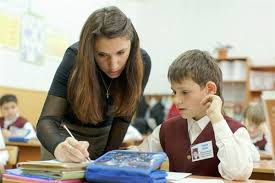 Художественная                                                         одарённость
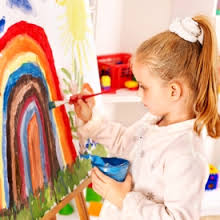 Этот вид одаренности подразумевает высокие достижения в области: 
художественного творчества ;
 исполнительского мастерства в музыке;
живописи; 
скульптуре; 
актерские способности.
Лидерская или 
                      социальная                                         одарённость
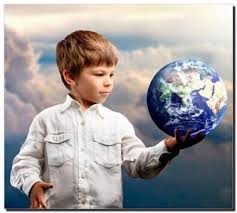 Структурные элементы социальной одаренности :
социальная перцепция,
просоциальное поведение, 
нравственные суждения, 
организаторские умения и т. д.
Психомоторная или 
                         спортивная                                         одарённость
Психомоторные акты человека - это сложно организованные познавательно-регуляторные системы, в которых в единстве представлены как мотивационные, функциональные, так и операционные компоненты, при этом, очевидно, что точность, интенсивность и эффективность управления движениями зависят и существенно определяются уровнем функционирования таких психических процессов, как ощущение и восприятие.
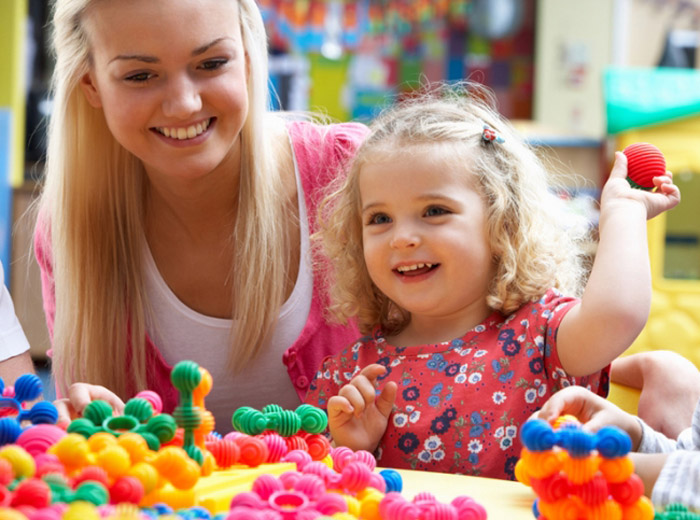 Сфера психики
Интеллектуальная (сенсомоторный, пространственно-визуальный, понятийно-логический уровни)

Эмоциональная  (эмоциональное реагирование, эмоциональное переживание)

Мотивационно- волевая (уровни пробуждения, постановки целей, смысло- пробуждение)
Степень формированности одарённости
Актуальная
Достигнутые показатели психического развития, проявляющиеся в более высоком уровне выполнения деятельности
Потенциальная
Потенциальные психические возможности в том или ином виде деятельности, но с невозможностью их реализовать в данный момент
Форма проявления
Явная
 Обнаруживает себя в деятельности ребенка достаточно ярко и отчетливо (как бы «сама по себе»), в том числе и при неблагоприятных условиях
Скрытая
 Проявляется в атипичной, замаскированной форме, она не замечается окружающими
Особенности возрастного развития
Ранняя
Это ребенок, как правило, дошкольного или младшего школьного возраста с чрезвычайными, блестящими успехами в каком-либо определенном виде деятельности - математике, поэзии, музыке, рисовании, танце, пении и т.д.
Поздняя
Люди, достигшие выдающихся результатов в зрелом возрасте
Широта проявлений
Специальная
 Оказывает влияние на избирательную специализацию общих психологических ресурсов личности, усиливая тем самым индивидуальное своеобразие и самобытность одаренного человека.
Общая
 Связана со специальными видами одаренности. Под влиянием общей одаренности (показателей эффективности познавательных процессов, саморегуляции и т.д.) проявления специальной одаренности выходят на качественно более высокий уровень освоения конкретной деятельности (в области музыки, поэзии, спорта и т.д.).
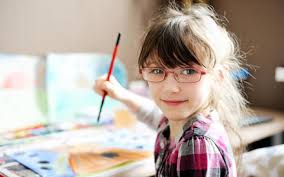 Определенные таким 
образом виды одаренности 
могут восприниматься 
как совершенно 
независимые, тогда как 
в действительности 
они переплетаются. 
Так, общая интеллектуальная одаренность, как правило, входит составной частью и в лидерские способности и в творческие.
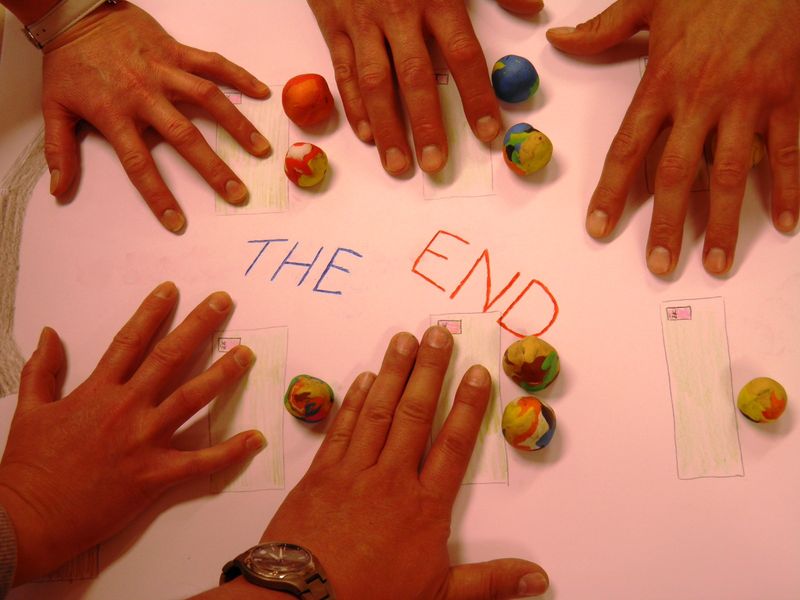